Что я думаю о войне?
Презентацию подготовила
Кудрявцева Анастасия
Ученица 6 класса
ГБОУ «Школа №1329»
Как ответить на простой вопрос: «Что я думаю о войне?»
Начало битвы за Москву
Битва за Москву 30 сентября 1941 — 20 апреля 1942 — боевые действия советских и немецких  
   войск на московском направлении.
5 декабря 1941 года, началась наступательная операция советских войск под Москвой. Она отбросила фашистов от  столицы на 200- 250 километров.
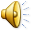 ВЕЧНАЯ  ПАМЯТЬ ГЕРОЯМ!